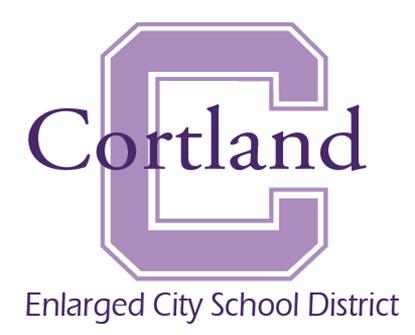 English Language Arts Program K-2
Cortland Enlarged City School District
Our Commitment
Learn to read, write, speak, and listen
Based on research
Interventions and remediation when necessary
Extension and application when appropriate
High levels of learning by all students
K-2 English Language Arts
Core Knowledge Language Arts is our program
Aligned to New York State Learning Standards
Based on research about learning to read, write, speak, and listen
Explicit instruction on fundamental skills
Builds background understanding in order to increase reading comprehension
Three Components
adapted from Liben & Liben, 2012.
Support from Home
Learning occurs at home, too
Read to your child and have your child read to you
Talk about what you read and the world around them
Ask your child about school, using open-ended questions such as:
What new word did you learn today? What does it mean?
What surprised you today?
What did you learn to do that you didn’tknow how to do before?
Communication from School
Staying in touch
Periodic messages about what we are learning in school
Take-home stories
Take-home letters
Parent conferences
Phone calls and emails
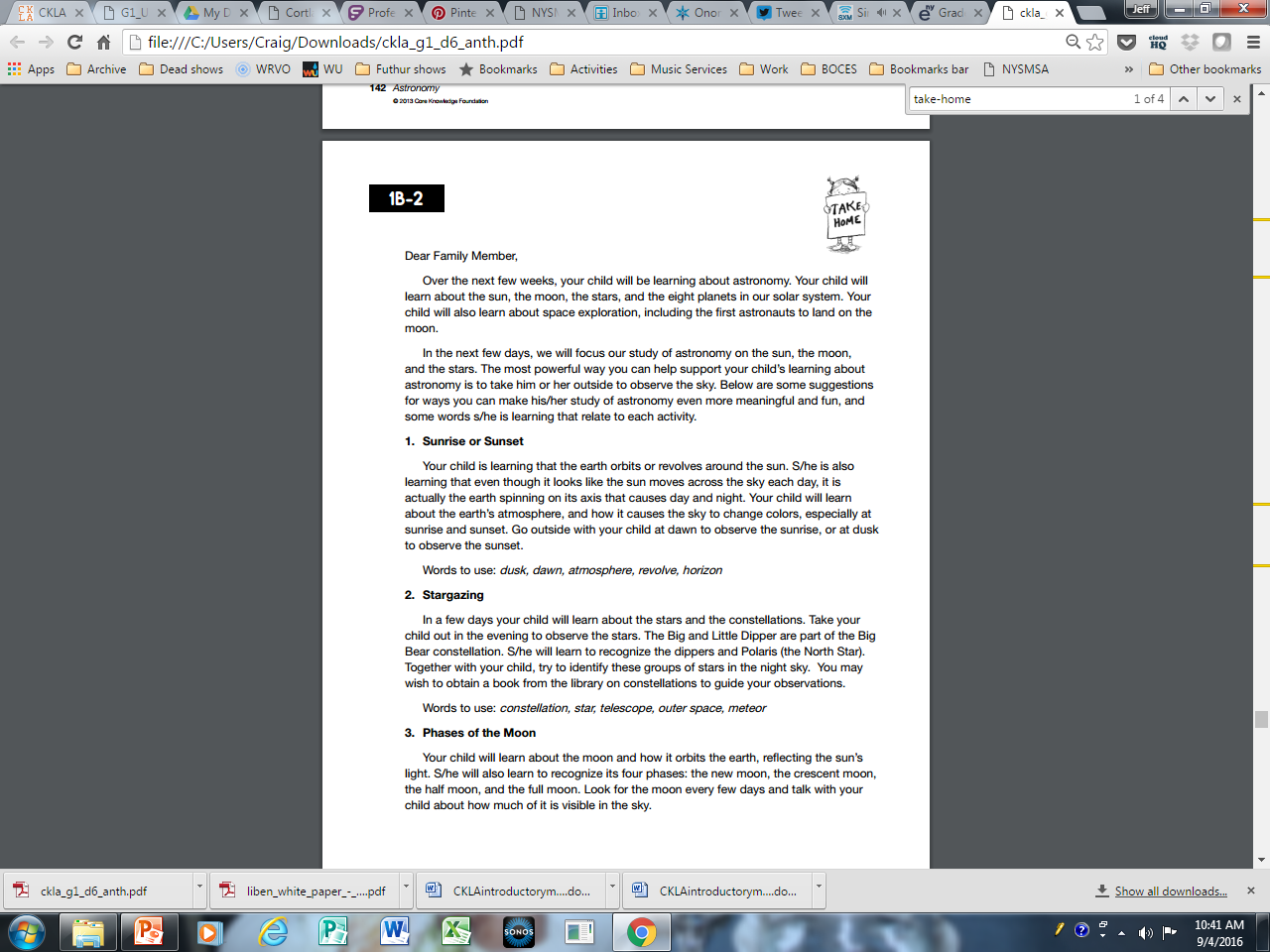